Cloning Workshop
Presented by Alex Klenov (PipetteJockey)
Introduction
Refined to have a high success rate for most applications
Not the fastest, more upfront work with purification
Save time/money by not having to repeat an experiment
Focus on overlap based cloning techniques like Gibson/Hifi/TEDA (vs. restriction enzymes, Golden Gate as exception)
Step 1: Design Experiment
Step 2: Prepare Fragments
Scope
Step 3: Assemble Fragments
For beginners -> intermediate level
Step 4: Transform Cells
Caveats/Limitations
Many, many, many other methods are out there
Some may be better suited for your application
ANY method that gives you your desired clone is fair game
Step 5: Screen Colonies
Do Stuff with Clones
What are the general operations we want to do when cloning?
Number of
Fragments
Operation
Technique
Make a point mutation/substitution (A few bp within ~50bp window)
Make a deletion (Any size)
Make a small insertion (Less than ~50bp)



Transfer DNA from plasmid -> plasmid (“sub-cloning”)
Insert synthesized DNA into plasmid
Insert genomic DNA into plasmid
Clone gene from mRNA into plasmid


Multi-fragment assemblies
Make a substitution (Alternative)
Make a deletion (Alternative)
Make a small insertion (Alternative)
KLD
Mutagenesis
1 Fragment
1 Vector
1 Insert
(2 Fragments)
TEDA assembly
Gibson assembly
Hifi assembly
Golden Gate assembly
1 Vector
>1 Insert
(>2 fragments)
TEDA assembly
Gibson assembly
Hifi assembly
Golden Gate assembly
What is KLD mutagenesis?
- Efficiently circularizes blunt ended dsDNA fragment, one pot reaction 
- Sold as Q5 Mutagenesis kit -> NEB -> $$$
- Easily homebrewed!
- Kinase – Phosphorylates blunt ends
- Ligase – Ligates blunt ends
- DpnI – Degrades template plasmid
P
P
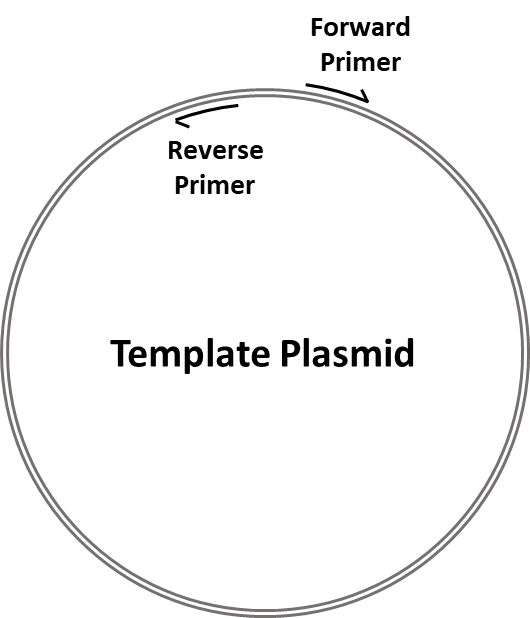 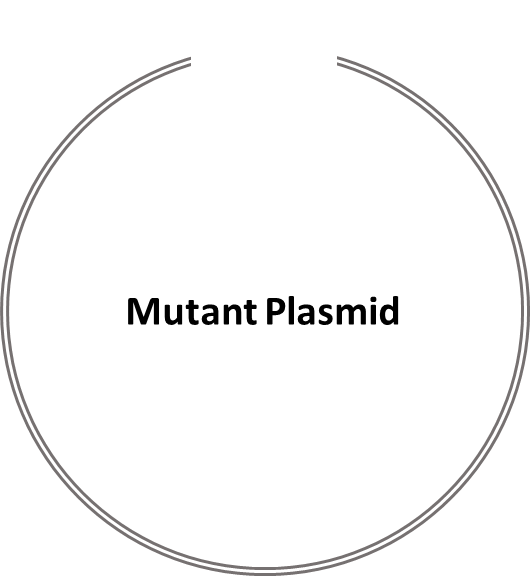 PCR
…
…
gcagcaagattcaagtacatagagaat
cgtcgttctaagttcatgtatctctta
caggtgaaaactaattttaacagagcattcaaccctaatcccaaagtacttaatttgca
gtccacttttgattaaaattgtctcgtaagttgggattagggtttcatgaattaaacgt
3’5’
5’
3’
Kinase
5’
…
DpnI
…
gcagcaagattcaagtacatagagaat
cgtcgttctaagttcatgtatctctta
caggtgaaaactaattttaacagagcattcaaccctaatcccaaagtacttaatttgca
gtccacttttgattaaaattgtctcgtaagttgggattagggtttcatgaattaaacgt
3’OH
OH 3’
5’
Ligase
…
…
gcagcaagattcaagtacatagagaatcaggtgaaaactaattttaacagagcattcaaccctaatcccaaagtacttaatttgca
cgtcgttctaagttcatgtatctcttagtccacttttgattaaaattgtctcgtaagttgggattagggtttcatgaattaaacgt
5’
3’
Template Plasmid 
Digested
(Methylated in E. coli)
DpnI
No digestion of PCR Product
(No methylation)
Operation: Make a point mutation/substitution
Multiple mutations can be contained in one primer or distributed in both!
…
…
gcagcaagattcaagtacatagagaatcaggtgaaaactaattttaacagagcattcaaccctaatcccaaagtacttaatttgca
cgtcgttctaagttcatgtatctcttagtccacttttgattaaaattgtctcgtaagttgggattagggtttcatgaattaaacgt
5’
3’
Substitution
Example
How?
…
…
gcagcaagattcaagtacatagagaatcaggtgaaaactaTttttaacagagcattcaaccctaatcccaaagtacttaatttgca
cgtcgttctaagttcatgtatctcttagtccacttttgatAaaaattgtctcgtaagttgggattagggtttcatgaattaaacgt
5’
3’
Forward Primer (with mutation)
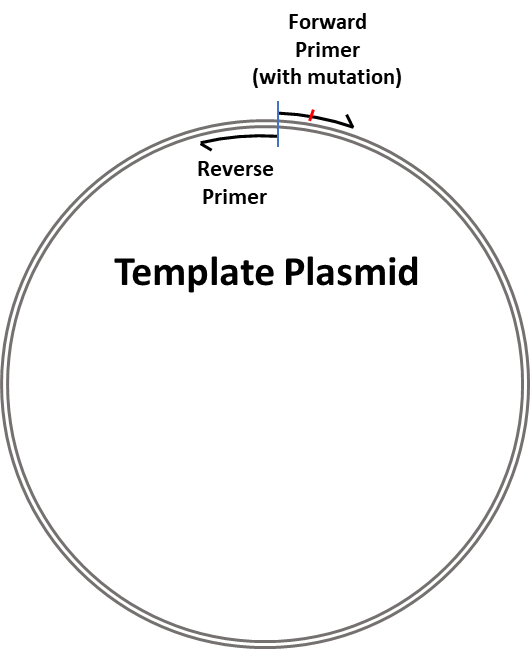 5’ caggtgaaaactaTttttaacagagca 3’
gcagcaagattcaagtacatagagaatcaggtgaaaactaattttaacagagcattcaaccctaatcccaaagtacttaatttgca
cgtcgttctaagttcatgtatctcttagtccacttttgattaaaattgtctcgtaagttgggattagggtttcatgaattaaacgt
  3’ ttctaagttcatgtatctctta 5’
…
…
5’
3’
Reverse Primer
PCR
…
…
gcagcaagattcaagtacatagagaat
cgtcgttctaagttcatgtatctctta
caggtgaaaactaTttttaacagagcattcaaccctaatcccaaagtacttaatttgca
gtccacttttgatAaaaattgtctcgtaagttgggattagggtttcatgaattaaacgt
3’5’
5’
3’
KLD
…
…
gcagcaagattcaagtacatagagaatcaggtgaaaactaTttttaacagagcattcaaccctaatcccaaagtacttaatttgca
cgtcgttctaagttcatgtatctcttagtccacttttgatAaaaattgtctcgtaagttgggattagggtttcatgaattaaacgt
5’
3’
Operation: Make a deletion
Deletion can be any size!
Trim fat from a vector? Remove signal sequence? Easy!
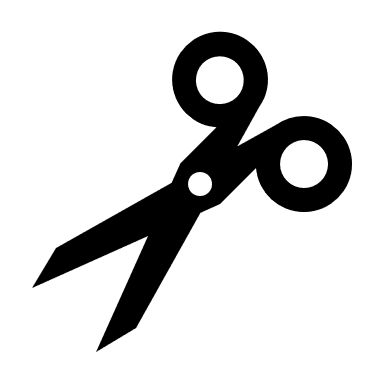 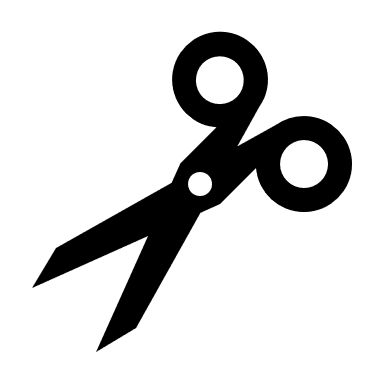 …
…
gcagcaagattcaagtacatagagaatcaggtgaaaactaattttaacagagcattcaaccctaatcccaaagtacttaatttgca
cgtcgttctaagttcatgtatctcttagtccacttttgattaaaattgtctcgtaagttgggattagggtttcatgaattaaacgt
5’
3’
Deletion
Example
How?
…
…
gcagcaagattcaagtacatagagaatcaggtgcattcaaccctaatcccaaagtacttaatttgca
cgtcgttctaagttcatgtatctcttagtccacgtaagttgggattagggtttcatgaattaaacgt
5’
3’
Forward Primer
5’ cattcaaccctaatcccaaagtact 3’
gcagcaagattcaagtacatagagaatcaggtgaaaactaattttaacagagcattcaaccctaatcccaaagtacttaatttgca
cgtcgttctaagttcatgtatctcttagtccacttttgattaaaattgtctcgtaagttgggattagggtttcatgaattaaacgt
      3’ aagttcatgtatctcttagtccac 5’
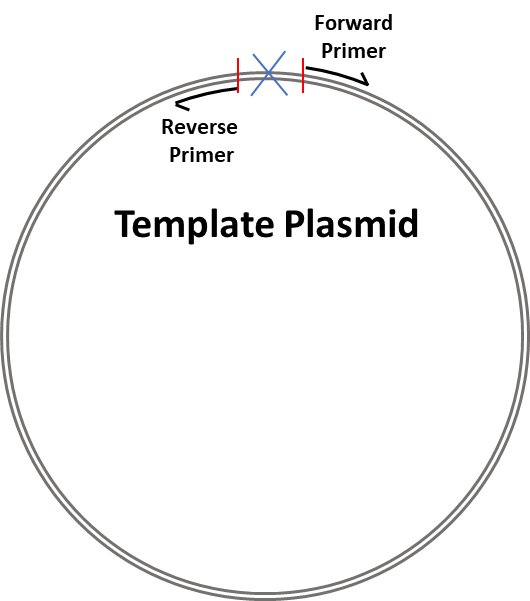 …
…
5’
3’
Reverse Primer
PCR
…
…
gcagcaagattcaagtacatagagaatcaggtg
cgtcgttctaagttcatgtatctcttagtccac
3’5’
cattcaaccctaatcccaaagtacttaatttgca
gtaagttgggattagggtttcatgaattaaacgt
5’
3’
KLD
…
…
gcagcaagattcaagtacatagagaatcaggtgcattcaaccctaatcccaaagtacttaatttgca
cgtcgttctaagttcatgtatctcttagtccacgtaagttgggattagggtttcatgaattaaacgt
5’
3’
Operation: Make a small insertion
Insert can be on one primer or BOTH (~25bp from each, up to ~50bp insertion)
Insert can be as big as PCR will tolerate
…
…
gcagcaagattcaagtacatagagaatcaggtgaaaactaattttaacagagcattcaaccctaatcccaaagtacttaatttgca
cgtcgttctaagttcatgtatctcttagtccacttttgattaaaattgtctcgtaagttgggattagggtttcatgaattaaacgt
5’
3’
Insertion
Example
How?
…
…
5’
3’
gcagcaagattcaagtacatagagaatcaggtgaaaactaatATGCATGCATGCtttaacagagcattcaaccctaatcccaaagtacttaatttgca
cgtcgttctaagttcatgtatctcttagtccacttttgattaTACGTACGTACGaaattgtctcgtaagttgggattagggtttcatgaattaaacgt
Forward Primer (with overhang)
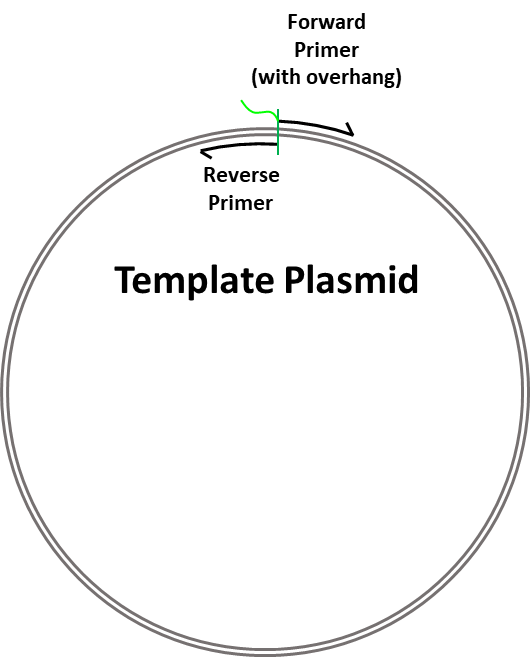 5’ ATGCATGCATGC
tttaacagagcattcaaccct 3’
gcagcaagattcaagtacatagagaatcaggtgaaaactaattttaacagagcattcaaccctaatcccaaagtacttaatttgca
cgtcgttctaagttcatgtatctcttagtccacttttgattaaaattgtctcgtaagttgggattagggtttcatgaattaaacgt
               3’ tatctcttagtccacttttgatta 5’
…
…
5’
3’
Reverse Primer
PCR
…
…
gcagcaagattcaagtacatagagaatcaggtgaaaactaat
cgtcgttctaagttcatgtatctcttagtccacttttgatta
3’5’
5’
3’
ATGCATGCATGCtttaacagagcattcaaccctaatcccaaagtacttaatttgca
TACGTACGTACGaaattgtctcgtaagttgggattagggtttcatgaattaaacgt
KLD
…
…
5’
3’
gcagcaagattcaagtacatagagaatcaggtgaaaactaatATGCATGCATGCtttaacagagcattcaaccctaatcccaaagtacttaatttgca
cgtcgttctaagttcatgtatctcttagtccacttttgattaTACGTACGTACGaaattgtctcgtaagttgggattagggtttcatgaattaaacgt
What are the general operations we want to do when cloning?
Number of
Fragments
Operation
Technique
Make a point mutation/substitution (A few bp within ~50bp window)
Make a deletion (Any size)
Make a small insertion (Less than ~50bp)



Transfer DNA from plasmid -> plasmid (“sub-cloning”)
Insert synthesized DNA into plasmid
Insert genomic DNA into plasmid
Clone gene from mRNA into plasmid


Multi-fragment assemblies
Make a substitution (Alternative)
Make a deletion (Alternative)
Make a small insertion (Alternative)
KLD
Mutagenesis
1 Fragment
1 Vector
1 Insert
(2 Fragments)
TEDA assembly
Gibson assembly
Hifi assembly
Golden Gate assembly
1 Vector
>1 Insert
(>2 fragments)
TEDA assembly
Gibson assembly
Hifi assembly
Golden Gate assembly
What is TEDA / Gibson / Hifi assembly?
Overlap based cloning techniques
Same principle for all, different blends of enzymes, different efficiencies
Varies widely in cost, easy to homebrew
Insert
CATCATCATCACAGCAGCGGCatgaaaccgcgcctgtgctttaactttcgccgccgcagcattagcccgtgctatattagcattagctatctgctggtggcgaaactgtttaaactgtttaaaattcatTGAGATCCGGCTGCTAACAAA
GTAGTAGTAGTGTCGTCGCCGtactttggcgcggacacgaaattgaaagcggcggcgtcgtaatcgggcacgatataatcgtaatcgatagacgaccaccgctttgacaaatttgacaaattttaagtaACTCTAGGCCGACGATTGTTT
AGCAGCCATCATCATCATCATCACAGCAGCGGC
TCGTCGGTAGTAGTAGTAGTAGTGTCGTCGCCG
TGAGATCCGGCTGCTAACAAAGCCCGAAAGGAAGCTGAGTTG
ACTCTAGGCCGACGATTGTTTCGGGCTTTCCTTCGACTCAAC
Destination Vector
T5 Exo
Polymerase
Ligase
AGCAGCCATCATCATCATCATCACAGCAGCGGC
TCGTCGG
GAAGCTGAGTTG
ACTCTAGGCCGACGATTGTTTCGGGCTTTCCTTCGACTCAAC
accgcgcctgtgctttaactttcgccgccgcagcattagcccgtgctatattagcattagctatctgctggtggcgaaactgtttaaactgtttaaaattcatTGAGATCCGGCTGCTAACAAA
GTAGTAGTAGTGTCGTCGCCGtactttggcgcggacacgaaattgaaagcggcggcgtcgtaatcgggcacgatataatcgtaatcgatagacgaccaccgctttgacaaatttgacaaatttta
Polymerase + Ligase (Gibson mix)
AGCAGCCATCATCATCATCATCACAGCAGCGGCatgaaaccgcgcctgtgctttaactttcgccgccgcagcattagcccgtgctatattagcattagctatctgctggtggcgaaactgtttaaactgtttaaaattcatTGAGATCCGGCTGCTAACAAAGCCCGAAAGGAAGCTGAGTTG
TCGTCGGTAGTAGTAGTAGTAGTGTCGTCGCCGtactttggcgcggacacgaaattgaaagcggcggcgtcgtaatcgggcacgatataatcgtaatcgatagacgaccaccgctttgacaaatttgacaaattttaagtaACTCTAGGCCGACGATTGTTTCGGGCTTTCCTTCGACTCAAC
Noice!
Operation: Transfer DNA from plasmid -> plasmid (“sub-cloning”)
Previously cloned gene, put into inducible vector
Your favorite His tagged vector
…
AGCAGCCATCATCATCATCATCACAGCAGCGGCTGAGATCCGGCTGCTAACAAAGCCCGAAAGGAAGCTGAGTTG
TCGTCGGTAGTAGTAGTAGTAGTGTCGTCGCCGACTCTAGGCCGACGATTGTTTCGGGCTTTCCTTCGACTCAAC
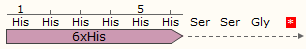 Your favorite gene in another vector
…
atgaaaccgcgcctgtgctttaactttcgccgccgcagcattagcccgtgctatattagcattagctatctgctggtggcgaaactgtttaaactgtttaaaattcat
tactttggcgcggacacgaaattgaaagcggcggcgtcgtaatcgggcacgatataatcgtaatcgatagacgaccaccgctttgacaaatttgacaaattttaagta
…
…
…
General design steps:
5’
3’
5’
3’
5’
3’
Make an in silico mock-up, check reading frame etc
Choose overlaps
Design overlaps (20-40bp) into your insert primers, into your vector primers or both
Left Overlap
Right Overlap
…
Mock-up
AGCAGCCATCATCATCATCATCACAGCAGCGGCatgaaaccgcgcctgtgctttaactttcgccgccgcagcattagcccgtgctatattagcattagctatctgctggtggcgaaactgtttaaactgtttaaaattcatTGAGATCCGGCTGCTAACAAAGCCCGAAAGGAAGCTGAGTTG
TCGTCGGTAGTAGTAGTAGTAGTGTCGTCGCCGtactttggcgcggacacgaaattgaaagcggcggcgtcgtaatcgggcacgatataatcgtaatcgatagacgaccaccgctttgacaaatttgacaaattttaagtaACTCTAGGCCGACGATTGTTTCGGGCTTTCCTTCGACTCAAC
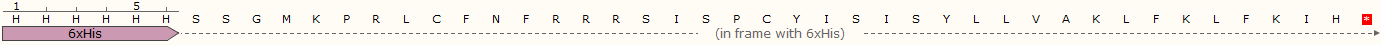 Vector-Forward
Insert-Forward
5’CATCATCATCACAGCAGCGGCatgaaaccgcgcctgtgc 3’
Primer
Design
5’ TGAGATCCGGCTGCTAACAAA 3’
AGCAGCCATCATCATCATCATCACAGCAGCGGCatgaaaccgcgcctgtgctttaactttcgccgccgcagcattagcccgtgctatattagcattagctatctgctggtggcgaaactgtttaaactgtttaaaattcatTGAGATCCGGCTGCTAACAAAGCCCGAAAGGAAGCTGAGTTG
TCGTCGGTAGTAGTAGTAGTAGTGTCGTCGCCGtactttggcgcggacacgaaattgaaagcggcggcgtcgtaatcgggcacgatataatcgtaatcgatagacgaccaccgctttgacaaatttgacaaattttaagtaACTCTAGGCCGACGATTGTTTCGGGCTTTCCTTCGACTCAAC
3’ GTAGTAGTAGTGTCGTCGCCG 5’
3’ tttgacaaattttaagtaACTCTAGGCCGACGATTGTTT 5’
Vector-Reverse
Insert-Reverse
Insert-Forward
5’CATCATCATCACAGCAGCGGCatgaaaccgcgcctgtgc 3’
PCR using insert containing plasmid as template
Insert-Reverse
Order
These
Primers
3’ tttgacaaattttaagtaACTCTAGGCCGACGATTGTTT 5’
Vector-Forward
5’ TGAGATCCGGCTGCTAACAAA 3’
PCR using destination plasmid as template
Vector-Reverse
3’ GTAGTAGTAGTGTCGTCGCCG 5’
Insert-Forward
Your favorite His tagged vector
5’CATCATCATCACAGCAGCGGCatgaaaccgcgcctgtgc 3’
3’ tttgacaaattttaagtaACTCTAGGCCGACGATTGTTT 5’
…
Insert-Reverse
AGCAGCCATCATCATCATCATCACAGCAGCGGCTGAGATCCGGCTGCTAACAAAGCCCGAAAGGAAGCTGAGTTG
TCGTCGGTAGTAGTAGTAGTAGTGTCGTCGCCGACTCTAGGCCGACGATTGTTTCGGGCTTTCCTTCGACTCAAC
PCR
Your favorite gene in another vector
Insert Fragment
CATCATCATCACAGCAGCGGCatgaaaccgcgcctgtgctttaactttcgccgccgcagcattagcccgtgctatattagcattagctatctgctggtggcgaaactgtttaaactgtttaaaattcatTGAGATCCGGCTGCTAACAAA
GTAGTAGTAGTGTCGTCGCCGtactttggcgcggacacgaaattgaaagcggcggcgtcgtaatcgggcacgatataatcgtaatcgatagacgaccaccgctttgacaaatttgacaaattttaagtaACTCTAGGCCGACGATTGTTT
…
atgaaaccgcgcctgtgctttaactttcgccgccgcagcattagcccgtgctatattagcattagctatctgctggtggcgaaactgtttaaactgtttaaaattcat
tactttggcgcggacacgaaattgaaagcggcggcgtcgtaatcgggcacgatataatcgtaatcgatagacgaccaccgctttgacaaatttgacaaattttaagta
…
…
5’
3’
5’
3’
Vector-Forward
5’ TGAGATCCGGCTGCTAACAAA 3’
3’ GTAGTAGTAGTGTCGTCGCCG 5’
Vector-Reverse
PCR
AGCAGCCATCATCATCATCATCACAGCAGCGGC
TCGTCGGTAGTAGTAGTAGTAGTGTCGTCGCCG
TGAGATCCGGCTGCTAACAAAGCCCGAAAGGAAGCTGAGTTG
ACTCTAGGCCGACGATTGTTTCGGGCTTTCCTTCGACTCAAC
Linearized Destination Vector
Gibson
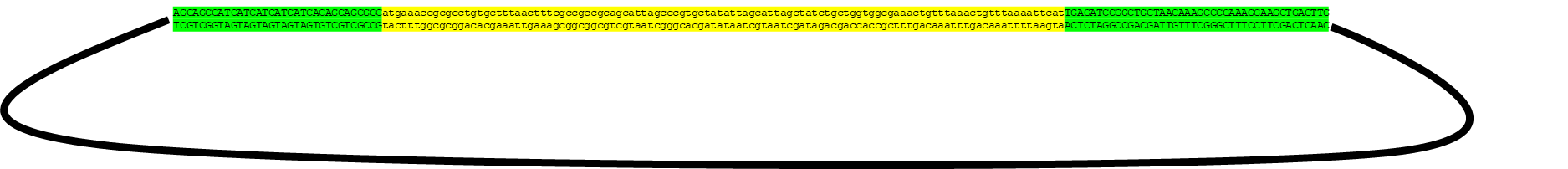 +
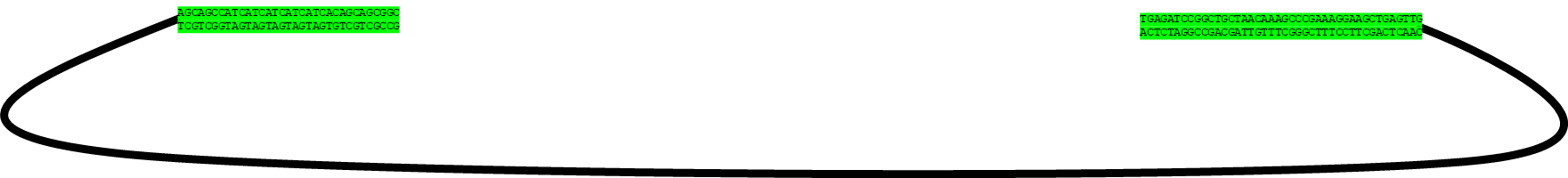 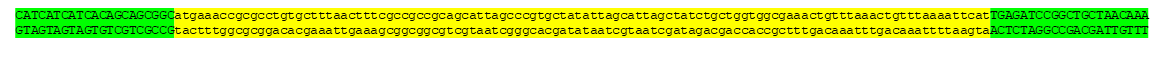 Operation: Insert synthesized DNA into plasmid
Can you get a whole plasmid synthesized? Sure can, go for it!
Synthesis company doesn’t have a suitable vector? Want to do cloning yourself?
Your favorite His tagged vector
Your favorite gene
…
5’
3’
atgaaaccgcgcctgtgctttaactttcgccgccgcagcattagcccgtgctatattagcattagctatctgctggtggcgaaactgtttaaactgtttaaaattcat
tactttggcgcggacacgaaattgaaagcggcggcgtcgtaatcgggcacgatataatcgtaatcgatagacgaccaccgctttgacaaatttgacaaattttaagta
AGCAGCCATCATCATCATCATCACAGCAGCGGCTGAGATCCGGCTGCTAACAAAGCCCGAAAGGAAGCTGAGTTG
TCGTCGGTAGTAGTAGTAGTAGTGTCGTCGCCGACTCTAGGCCGACGATTGTTTCGGGCTTTCCTTCGACTCAAC
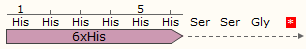 …
…
5’
3’
5’
3’
General design steps:
Make an in silico mock-up, check reading frame etc
Choose overlaps
Design overlaps into your synthesized sequence OR into your primers (Inserting into multiple vectors? Design overlaps onto vector primers)
Left Overlap
Right Overlap
…
Mock-up
AGCAGCCATCATCATCATCATCACAGCAGCGGCatgaaaccgcgcctgtgctttaactttcgccgccgcagcattagcccgtgctatattagcattagctatctgctggtggcgaaactgtttaaactgtttaaaattcatTGAGATCCGGCTGCTAACAAAGCCCGAAAGGAAGCTGAGTTG
TCGTCGGTAGTAGTAGTAGTAGTGTCGTCGCCGtactttggcgcggacacgaaattgaaagcggcggcgtcgtaatcgggcacgatataatcgtaatcgatagacgaccaccgctttgacaaatttgacaaattttaagtaACTCTAGGCCGACGATTGTTTCGGGCTTTCCTTCGACTCAAC
Vector-Forward
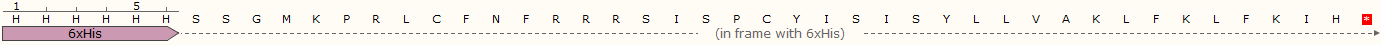 …
5’ TGAGATCCGGCTGCTAACAAA 3’
5’
3’
AGCAGCCATCATCATCATCATCACAGCAGCGGCatgaaaccgcgcctgtgctttaactttcgccgccgcagcattagcccgtgctatattagcattagctatctgctggtggcgaaactgtttaaactgtttaaaattcatTGAGATCCGGCTGCTAACAAAGCCCGAAAGGAAGCTGAGTTG
TCGTCGGTAGTAGTAGTAGTAGTGTCGTCGCCGtactttggcgcggacacgaaattgaaagcggcggcgtcgtaatcgggcacgatataatcgtaatcgatagacgaccaccgctttgacaaatttgacaaattttaagtaACTCTAGGCCGACGATTGTTTCGGGCTTTCCTTCGACTCAAC
Order This
Insert
3’ GTAGTAGTAGTGTCGTCGCCG 5’
CATCATCATCACAGCAGCGGCatgaaaccgcgcctgtgctttaactttcgccgccgcagcattagcccgtgctatattagcattagctatctgctggtggcgaaactgtttaaactgtttaaaattcatTGAGATCCGGCTGCTAACAAA
GTAGTAGTAGTGTCGTCGCCGtactttggcgcggacacgaaattgaaagcggcggcgtcgtaatcgggcacgatataatcgtaatcgatagacgaccaccgctttgacaaatttgacaaattttaagtaACTCTAGGCCGACGATTGTTT
Vector-Reverse
Primer
Design
Order
These
Primers
Vector-Forward
5’ TGAGATCCGGCTGCTAACAAA 3’
PCR with destination vector as template
Vector-Reverse
3’ GTAGTAGTAGTGTCGTCGCCG 5’
Operation:     Insert genomic DNA into plasmid
			or
                      Clone gene from mRNA into plasmid
Cost of reagents/labor
And failed exps?
Depending on difficulty/resources available, start seriously considering synthesis of insert
Lowest 2020 Price (Twist Bioscience) -> 0.07$ / bp
1000 bp -> 70$ USD, easy choice for difficult targets 
How much is an hour of your time worth?
Interesting Promoter Region
Genomic DNA
Minimum: 2 primers for insert
                    2 primers for vector

Optional: 2+ primers to enrich target area (No overlaps)
Vector
Forward
Vector
Reverse
Your
Favorite
Plasmid
ORF
5’UTR
3’UTR
Minimum:  d(T)23 VN oligo for RT
                    2 primers for insert
                    2 primers for vector

Optional: 2+ primers to enrich target area (No overlaps)
mRNA
AAAAAAAAAAAAAAAAAAAAAAA
NVTTTTTTTTTTTTTTTTTTTTTTT
Oligo d(T)23 VN
What are the general operations we want to do when cloning?
Number of
Fragments
Operation
Technique
Make a point mutation/substitution (A few bp within ~50bp window)
Make a deletion (Any size)
Make a small insertion (Less than ~50bp)



Transfer DNA from plasmid -> plasmid (“sub-cloning”)
Insert synthesized DNA into plasmid
Insert genomic DNA into plasmid
Clone gene from mRNA into plasmid


Multi-fragment assemblies
Make a substitution (Alternative)
Make a deletion (Alternative)
Make a small insertion (Alternative)
KLD
Mutagenesis
1 Fragment
1 Vector
1 Insert
(2 Fragments)
TEDA assembly
Gibson assembly
Hifi assembly
Golden Gate assembly
TEDA assembly
Gibson assembly
Hifi assembly
Golden Gate assembly
1 Vector
>1 Insert
(>2 fragments)
Operation:       Multi-fragment assembly
Need to swap ORFS/promoters/signal sequences at the same time? New combinations?
Overlap 1
F1-For
…
General design steps:
F3-Rev
5’
3’
Make an in silico mock-up of whole plasmid
Choose as equally sized fragments as possible
Pick overlaps (20-40bp), design primers
Fragment 1
(F1)
Fragment 3
(F3)
F1-For
F2-Rev
F1-Rev
F2-For
…
5’ CACATGGACGGCAAGAAGAGAAGT 3’
F3-For
TAATATTTCTCGAATGCATGTTCATCACATGGACGGCAAGAAGAGAAGTATCGATTTAAAGATACATCCGAGGGATGCC
ATTATAAAGAGCTTACGTACAAGTAGTGTACCTGCCGTTCTTCTCTTCATAGCTAAATTTCTATGTAGGCTCCCTACGG
Overlap 2
Overlap 3
3’ GTGTACCTGCCGTTCTTCTCTTCA 5’
F3-Rev
Fragment 2
(F2)
---Fragment 1---   

---Fragment 2---   

---Fragment 3---
F1-For + F1-Rev 

F2-For + F2-Rev

F3-For + F3-Rev
PCR
Operation:     Multi-fragment assembly with Golden Gate
4+ Fragments? Golden Gate assembly!
Based on BsaI restriction enzyme cleavage distal from recognition site
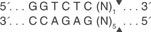 General design steps:
“Comprehensive Profiling of Four Base Overhang Ligation Fidelity by T4 DNA Ligase and Application to DNA Assembly”
Supplemental Material
Make an in silico mock-up of whole plasmid
Choose as equally sized fragments as possible
Pick 4bp overhang regions, design primers
…
…
5’
3’
5’
3’
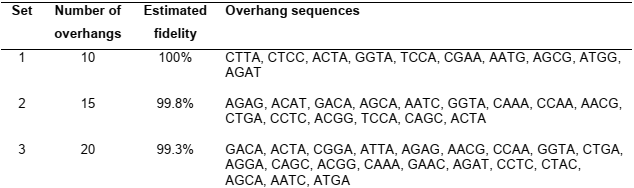 Can insert mutations
Into primers…
Remove BsaI sites…
Overhang 1
F1-For
5’ ACAGGTCTCCATGGACGGCAAGAAGAGAAGTATC 3’
TAATATTTCTCGAATGCATGTTCATCACATGGACGGCAAGAAGAGAAGTATCGATTTAAAGATACATCCGAGGGATGCC
ATTATAAAGAGCTTACGTACAAGTAGTGTACCTGCCGTTCTTCTCTTCATAGCTAAATTTCTATGTAGGCTCCCTACGG
F3-Rev
3’ AAGAGCTTACGTACAAGTAGTGTACCTCTCTGGACA 5’
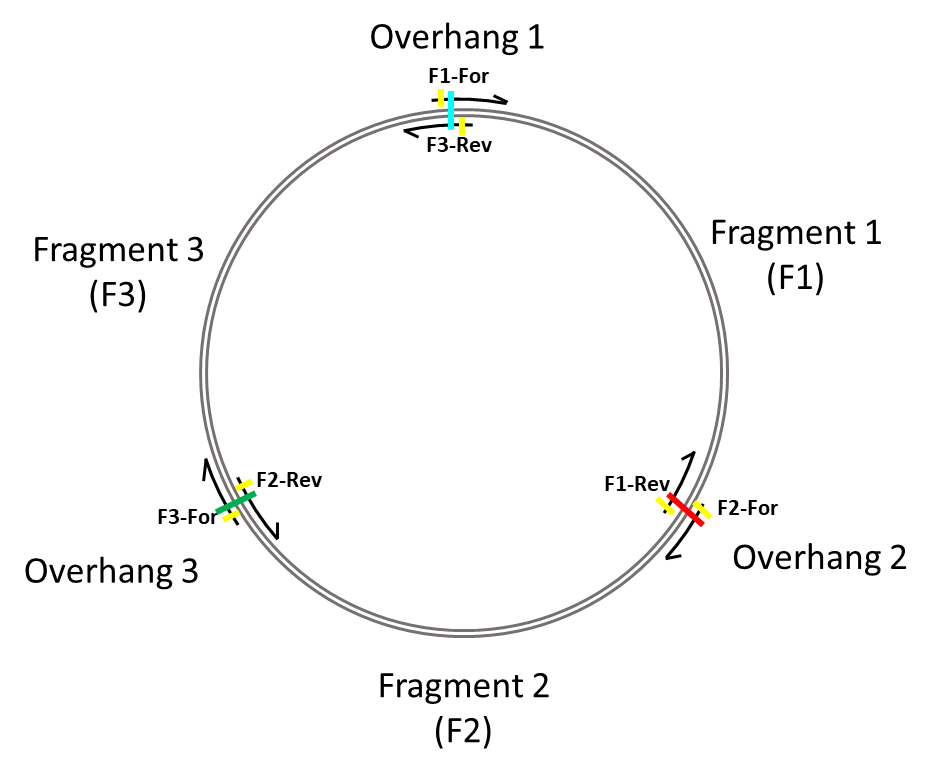 PCR
Fragment 1
Fragment 3
…
…
TTCTCGAATGCATGTTCATCACATGGAGAGACCTGT 3’
AAGAGCTTACGTACAAGTAGTGTACCTCTCTGGACA 5’
5’ ACAGGTCTCCATGGACGGCAAGAAGAGAAGTATC
3’ TGTCCAGAGGTACCTGCCGTTCTTCTCTTCATAG
Digestion
…
…
5’ ATGGACGGCAAGAAGAGAAGTATC
3’     TGCCGTTCTTCTCTTCATAG
TTCTCGAATGCATGTTCATCAC     3’
AAGAGCTTACGTACAAGTAGTGTACC 5’
Ligation
TAATATTTCTCGAATGCATGTTCATCACATGGACGGCAAGAAGAGAAGTATCGATTTAAAGATACATCCGAGGGATGCC
ATTATAAAGAGCTTACGTACAAGTAGTGTACCTGCCGTTCTTCTCTTCATAGCTAAATTTCTATGTAGGCTCCCTACGG
Operation: Make a point mutation (Substitution) -> Alternative
KLD relies on PCR of entire plasmid
Not always easy for large plasmids with AT/GC rich regions
What if you want multiple sites of mutation?
…
…
gcagcaagattcaagtacatagagaatcaggtgaaaactaattttaacagagcattcaaccctaatcccaaagtacttaatttgca
cgtcgttctaagttcatgtatctcttagtccacttttgattaaaattgtctcgtaagttgggattagggtttcatgaattaaacgt
5’
3’
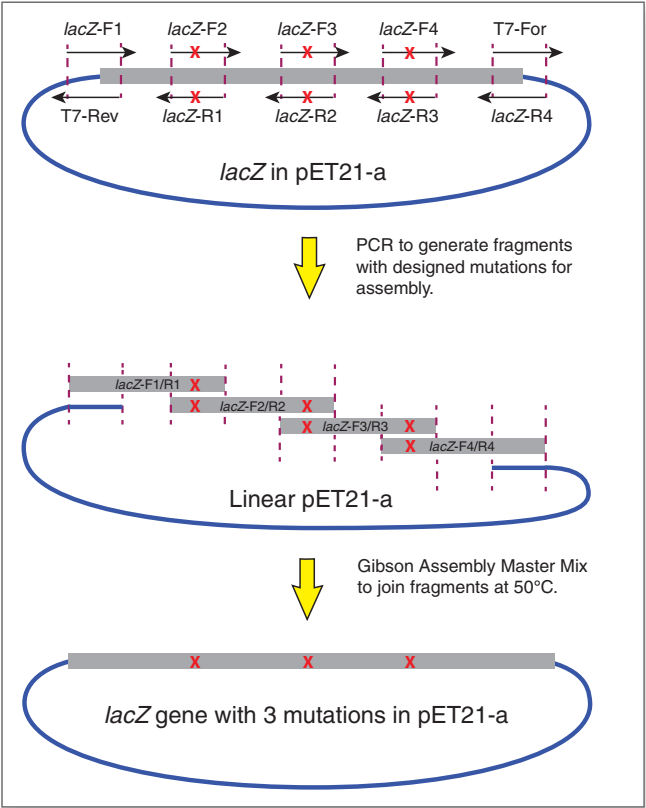 How?
…
…
gcagcaagattcaagtacatagagaatcaggtgaaaactaTttttaacagagcattcaaccctaatcccaaagtacttaatttgca
cgtcgttctaagttcatgtatctcttagtccacttttgatAaaaattgtctcgtaagttgggattagggtttcatgaattaaacgt
5’
3’
Forward Primer (with mutation)
5’ caggtgaaaactaTttttaacagagca 3’
gcagcaagattcaagtacatagagaatcaggtgaaaactaattttaacagagcattcaaccctaatcccaaagtacttaatttgca
cgtcgttctaagttcatgtatctcttagtccacttttgattaaaattgtctcgtaagttgggattagggtttcatgaattaaacgt
                        3’ gtccacttttgatAaaaattgtctcgt 5’
…
…
5’
3’
Reverse Primer (also with mutation)
PCR
…
gcagcaagattcaagtacatagagaatcaggtgaaaactaTttttaacagagca
cgtcgttctaagttcatgtatctcttagtccacttttgatAaaaattgtctcgt
5’
3’
…
caggtgaaaactaTttttaacagagcattcaaccctaatcccaaagtacttaatttgca
gtccacttttgatAaaaattgtctcgtaagttgggattagggtttcatgaattaaacgt
3’
5’
“Improved methods for site-directed mutagenesis using Gibson Assembly® Master Mix”
T5 Exo
Polymerase
Fills gap, seals nick
Ligase
…
…
cctaatcccaaagtacttaatttgca
gtccacttttgatAaaaattgtctcgtaagttgggattagggtttcatgaattaaacgt
gcagcaagattcaagtacatagagaatcaggtgaaaactaTttttaacagagca
cgtcgttctaagttcatgtat
5’
3’
Operation: Make a deletion -> Alternative
Overhangs can be on one primer or BOTH
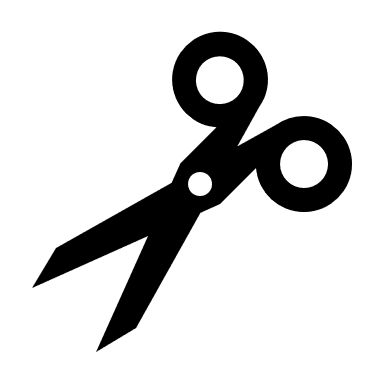 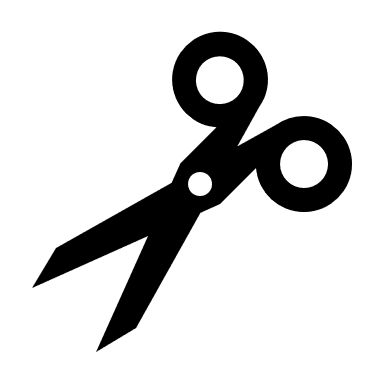 …
…
gcagcaagattcaagtacatagagaatcaggtgaaaactaattttaacagagcattcaaccctaatcccaaagtacttaatttgca
cgtcgttctaagttcatgtatctcttagtccacttttgattaaaattgtctcgtaagttgggattagggtttcatgaattaaacgt
5’
3’
How?
…
…
gcagcaagattcaagtacatagagaatcaggtgcattcaaccctaatcccaaagtacttaatttgca
cgtcgttctaagttcatgtatctcttagtccacgtaagttgggattagggtttcatgaattaaacgt
5’
3’
5’ gtacatagagaatcaggtg
Forward Primer (With overhang)
cattcaaccctaatcccaaagtact 3’
gcagcaagattcaagtacatagagaatcaggtgaaaactaattttaacagagcattcaaccctaatcccaaagtacttaatttgca
cgtcgttctaagttcatgtatctcttagtccacttttgattaaaattgtctcgtaagttgggattagggtttcatgaattaaacgt
      3’ aagttcatgtatctcttagtccac 5’
…
…
5’
3’
Reverse Primer
PCR
…
gcagcaagattcaagtacatagagaatcaggtg
cgtcgttctaagttcatgtatctcttagtccac
3’5’
…
gtacatagagaatcaggtgcattcaaccctaatcccaaagtacttaatttgca
catgtatctcttagtccacgtaagttgggattagggtttcatgaattaaacgt
5’
3’
T5 Exo
Polymerase
Fills gap, seals nick
Ligase
…
5’
3’
caaccctaatcccaaagtacttaatttgca
catgtatctcttagtccacgtaagttgggattagggtttcatgaattaaacgt
gcagcaagattcaagtacatagagaatcaggtg
cgtcgttctaa
Operation: Make a small insertion -> Alternative
Insert can be as big as PCR will tolerate
Insert can be on one primer or BOTH (~25bp from each, up to ~50bp insertion)
…
…
gcagcaagattcaagtacatagagaatcaggtgaaaactaattttaacagagcattcaaccctaatcccaaagtacttaatttgca
cgtcgttctaagttcatgtatctcttagtccacttttgattaaaattgtctcgtaagttgggattagggtttcatgaattaaacgt
5’
3’
How?
…
…
5’
3’
gcagcaagattcaagtacatagagaatcaggtgaaaactaatATGCATGCATGCtttaacagagcattcaaccctaatcccaaagtacttaatttgca
cgtcgttctaagttcatgtatctcttagtccacttttgattaTACGTACGTACGaaattgtctcgtaagttgggattagggtttcatgaattaaacgt
Forward Primer (with overhang)
5’ ctaatATGCATGCATGC
tttaacagagcattcaaccct 3’
gcagcaagattcaagtacatagagaatcaggtgaaaactaattttaacagagcattcaaccctaatcccaaagtacttaatttgca
cgtcgttctaagttcatgtatctcttagtccacttttgattaaaattgtctcgtaagttgggattagggtttcatgaattaaacgt
               3’ tatctcttagtccacttttgatta
…
…
5’
3’
Reverse Primer (Also with overhang)
TACGTACGTACGaaatt 5’
PCR
…
gcagcaagattcaagtacatagagaatcaggtgaaaactaatATGCATGCATGCtttaa
cgtcgttctaagttcatgtatctcttagtccacttttgattaTACGTACGTACGaaatt
3’5’
…
5’
3’
ctaatATGCATGCATGCtttaacagagcattcaaccctaatcccaaagtacttaatttgca
gattaTACGTACGTACGaaattgtctcgtaagttgggattagggtttcatgaattaaacgt
T5 Exo
Polymerase
Fills gap, seals nick
Ligase
…
…
gcagcaagattcaagtacatagagaatcaggtgaaaactaatATGCATGCATGCtttaa
cgtcgttctaagttcatgtatctcttagtccac
agagcattcaaccctaatcccaaagtacttaatttgca
gattaTACGTACGTACGaaattgtctcgtaagttgggattagggtttcatgaattaaacgt
5’
3’